Chiba Campaign Daily Report
2022 12/6
B3 Shunya Mizobuchi
[Speaker Notes: 顧さんは？
1]
H₂O volume mixing ratio(4 Directions)
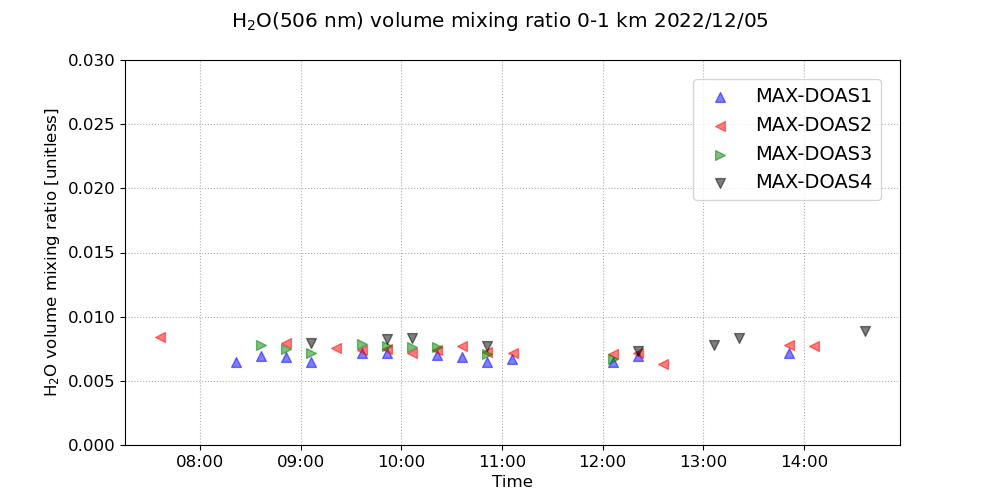 Consideration: Fluctuation of numerical values
Small fluctuation
Large fluctuation
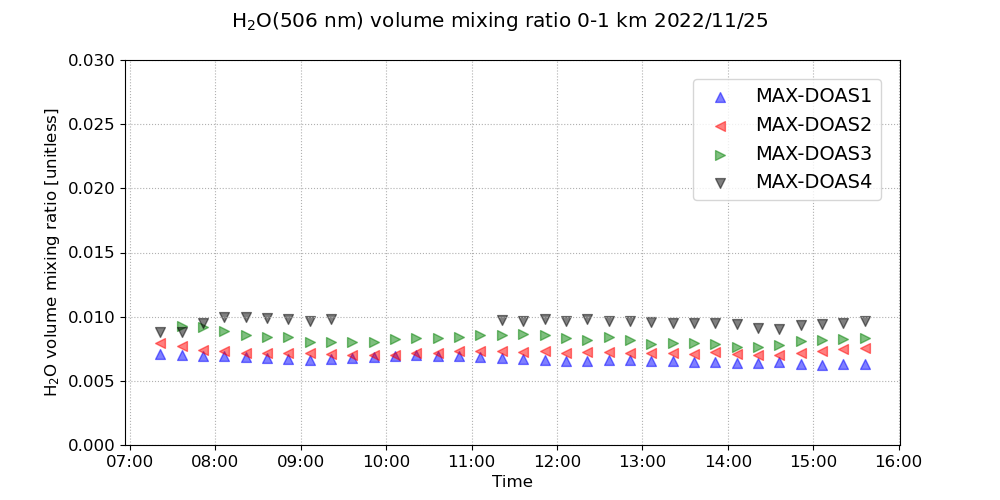 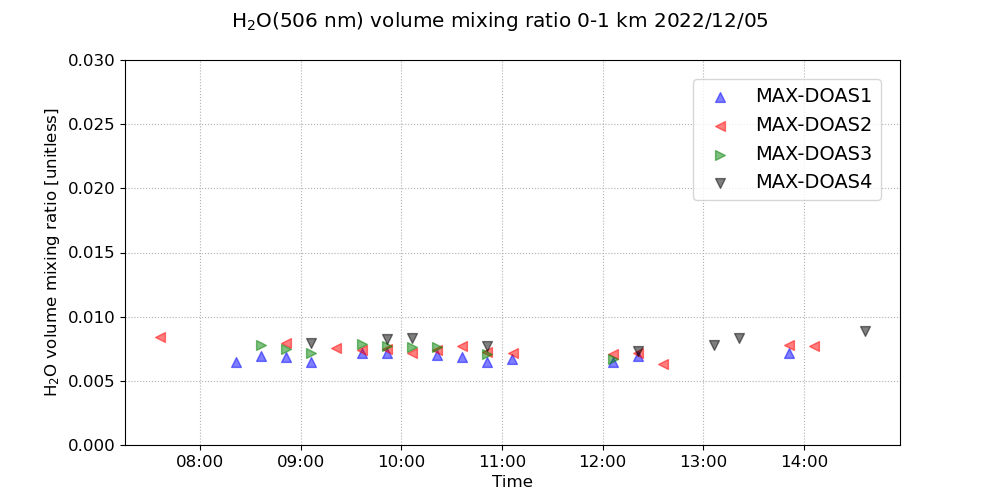 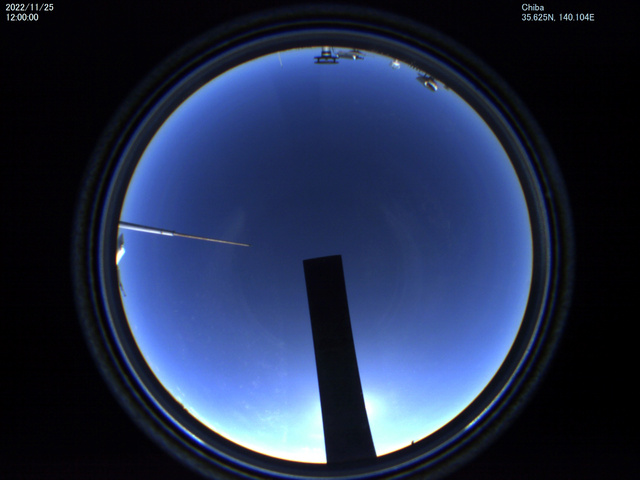 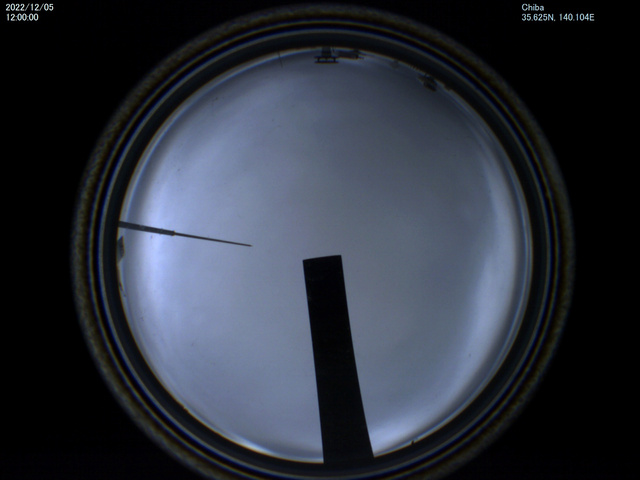 Consideration
Consideration
Small fluctuations due to clear skies and stable atmospheric conditions.
Large fluctuations due to cloudy skies and unstable atmospheric conditions.
Sky image at 12:00 pm on 11/25
Sky image at 12:00 pm on 12/5
H₂O number density(4 Directions)
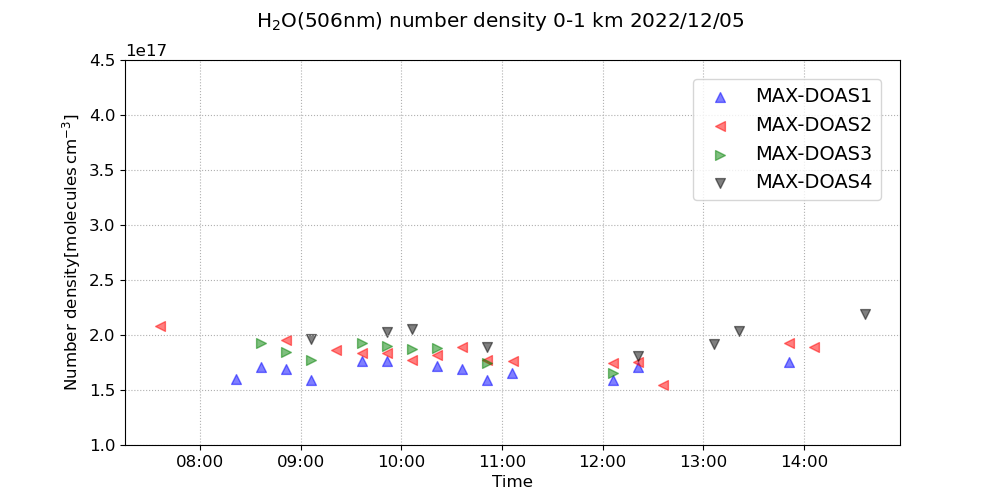 Comparison of RH between MAX-DOAS and Maximet
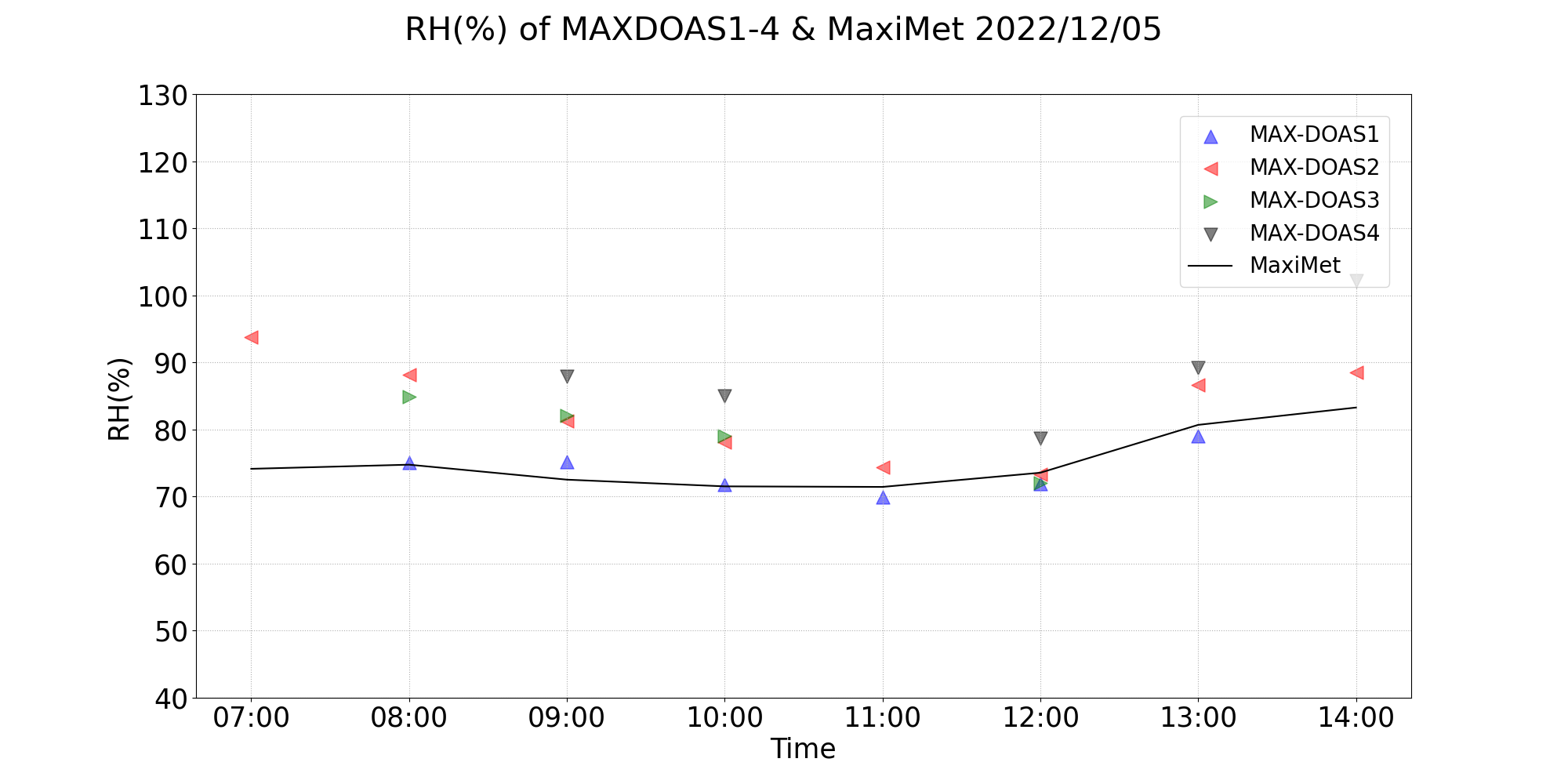 RMSE and MAE of RH(%)
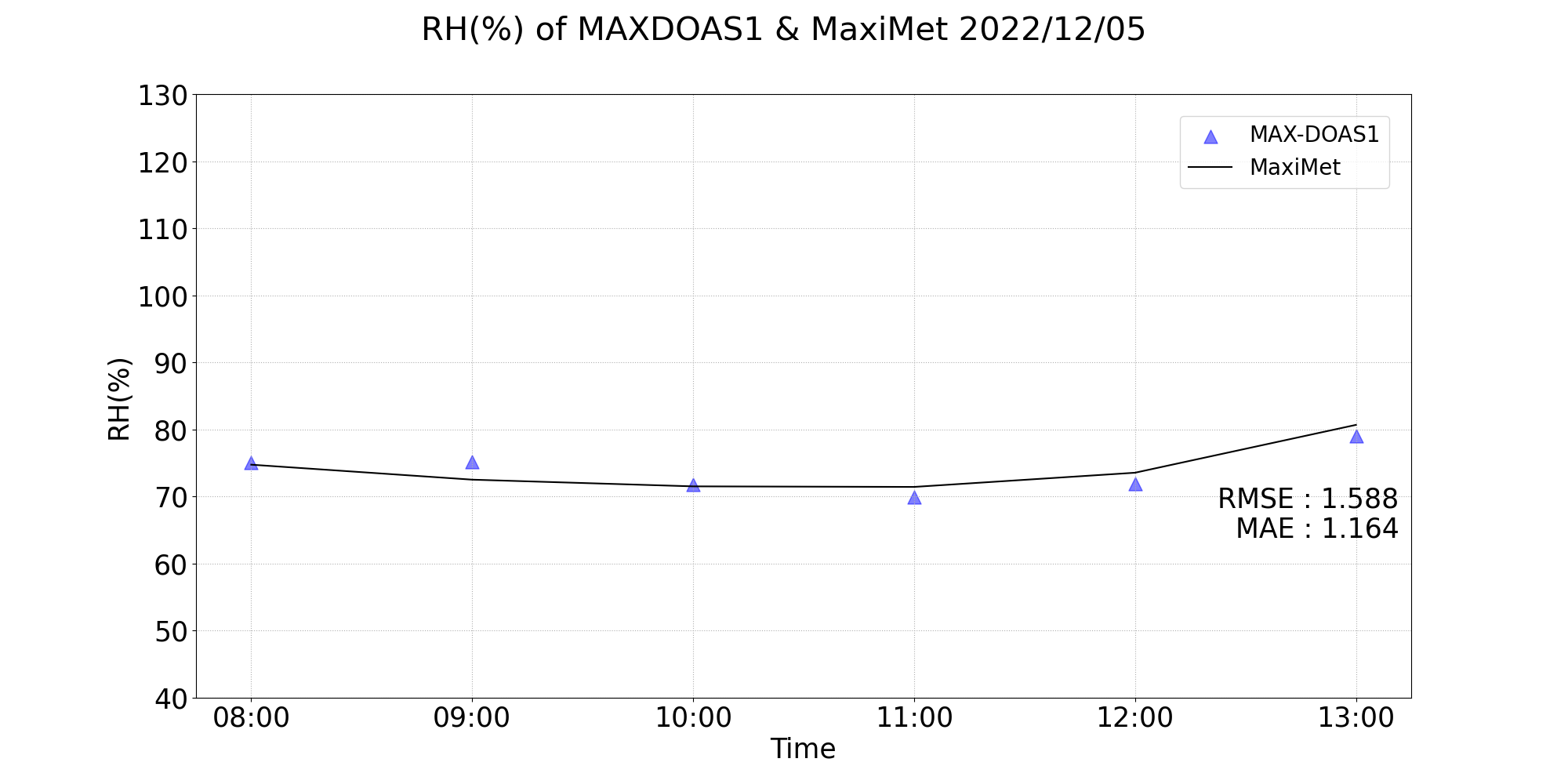 Correlation distribution of RH(%)
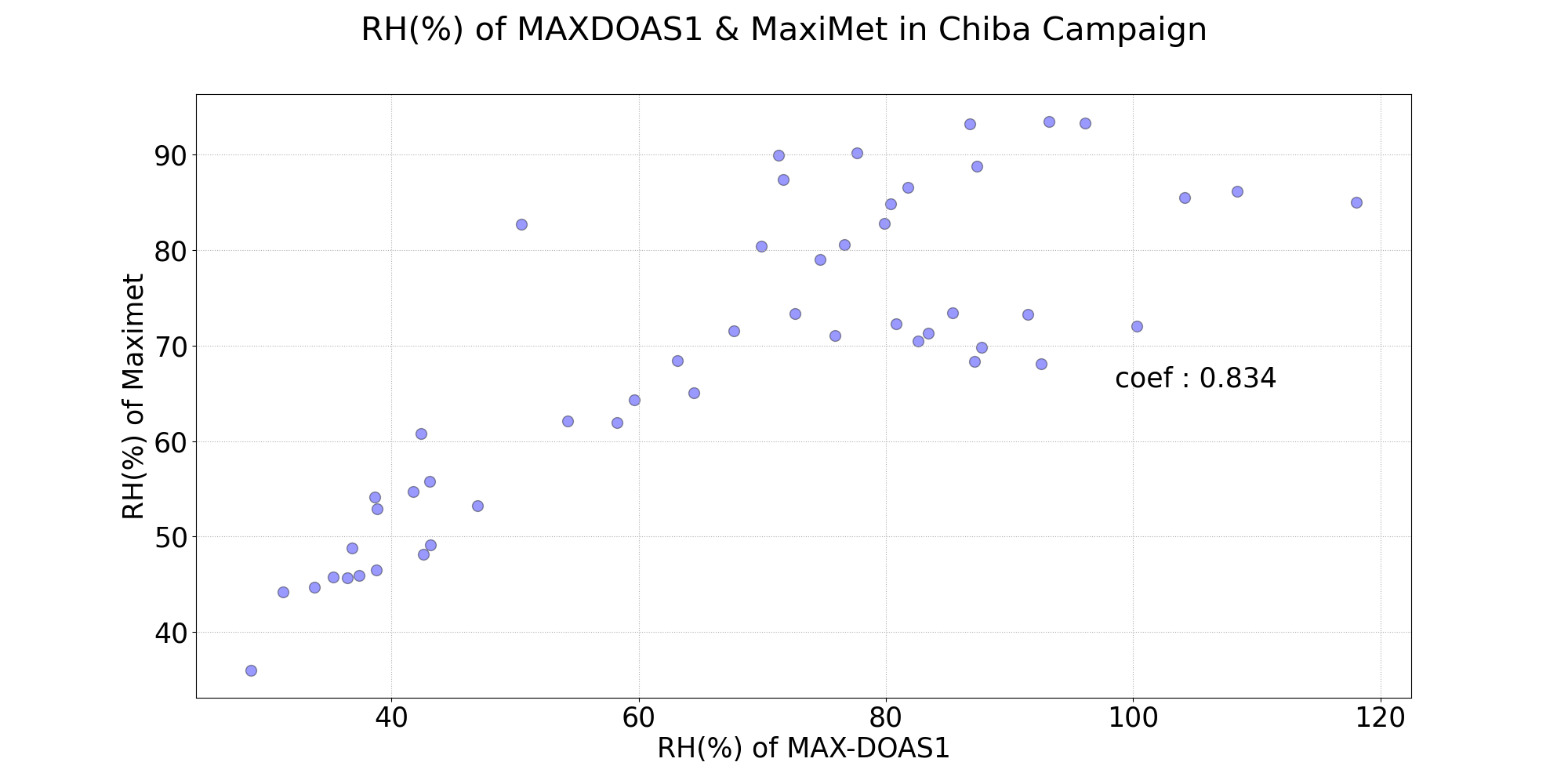 Comparison of PWC between MAX-DOAS and MWR
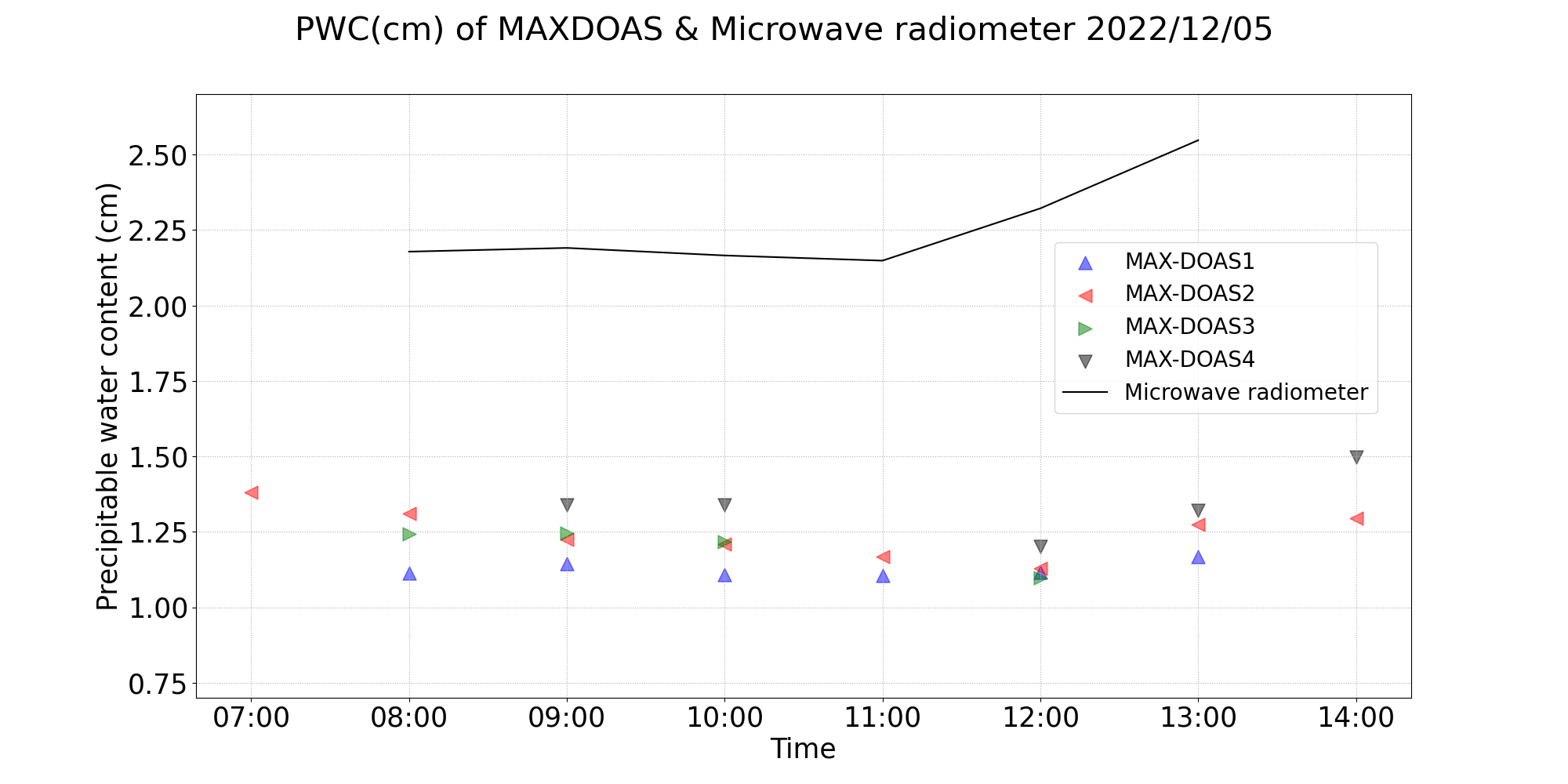 RMSE and MAE of PWC(cm)
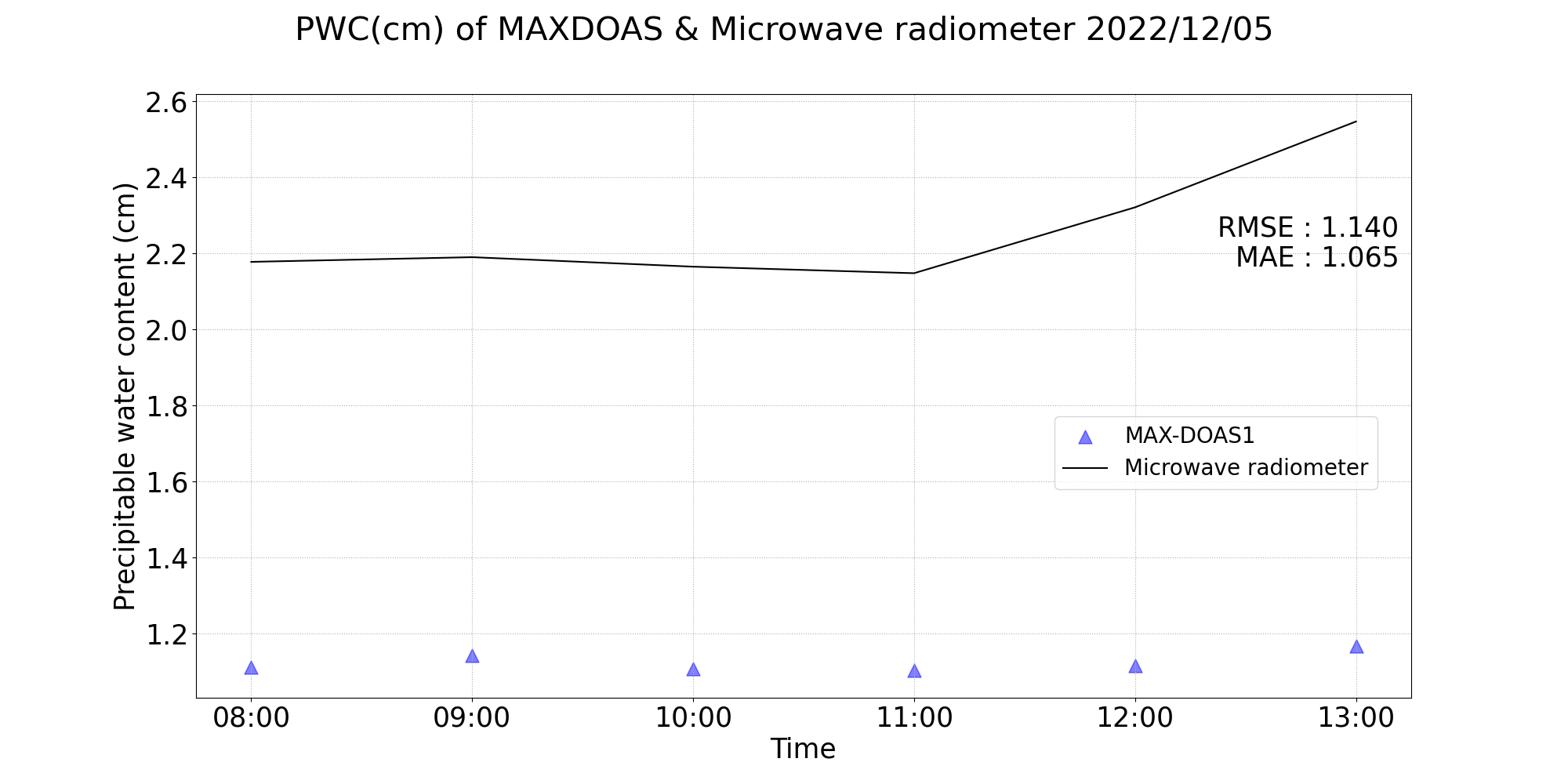 Correlation distribution of PWC(cm)
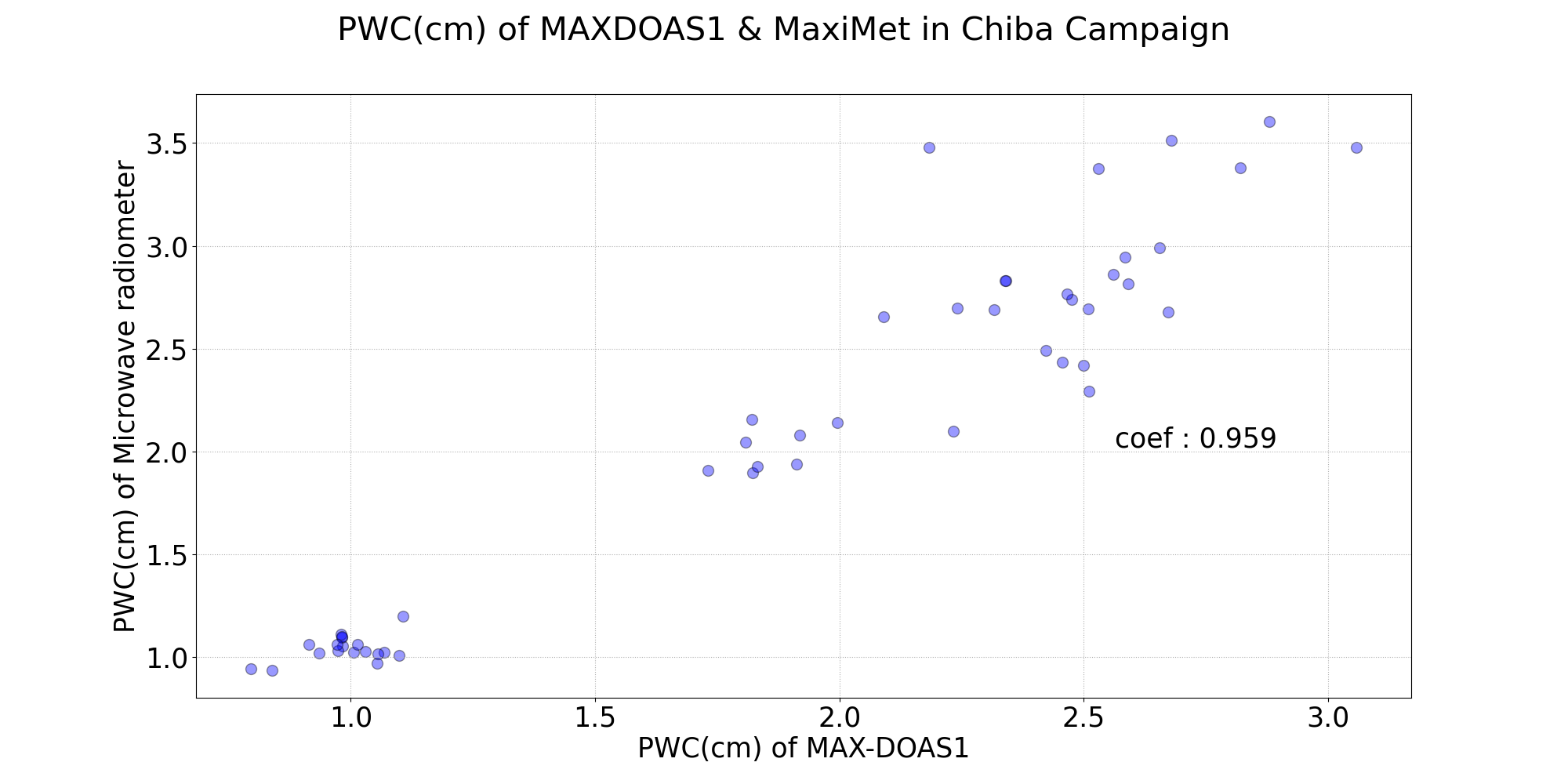 Comparison of RH between MAX-DOAS(0-3 km) and Maximet
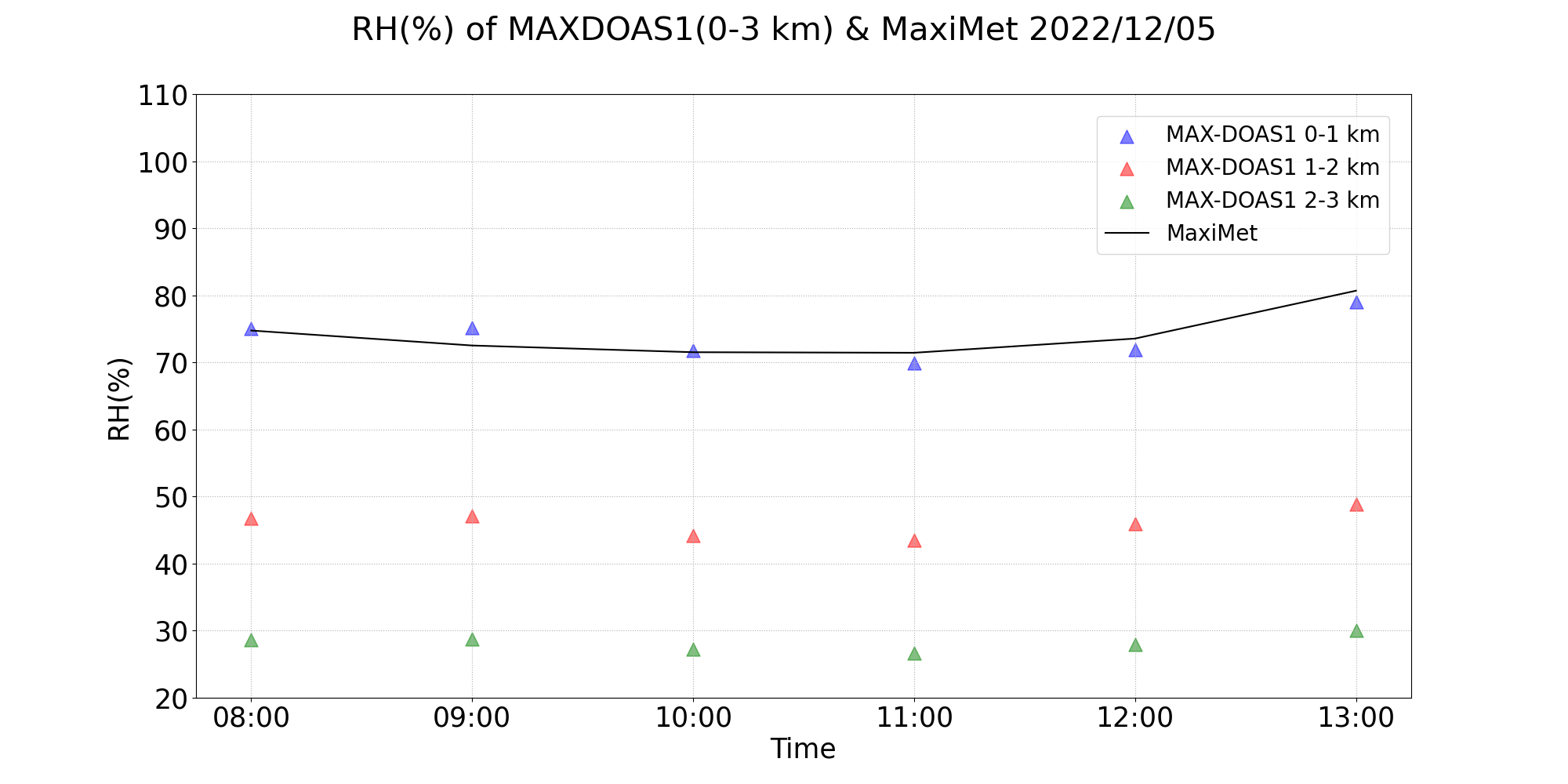